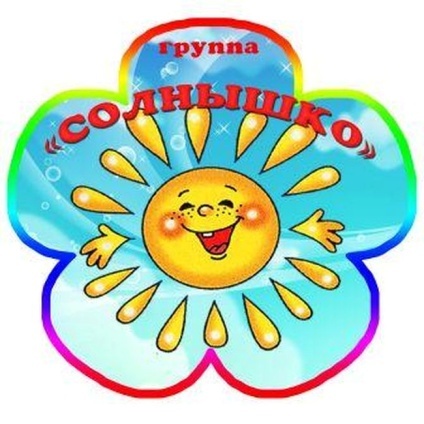 Муниципальное бюджетное дошкольное
                                     образовательное учреждение «Высоковский детский сад» 
                                    муниципального образования – Рязанский муниципальный район 
 Рязанской области




ПРЕЗЕНТАЦИЯ ДЛЯ РОДИТЕЛЕЙ

Ознакомление с основной образовательной программой дошкольного образовательного учреждения
Основная образовательная программа разработана на основе примерной основной общеобразовательной программы дошкольного образования «От рождения до школы» под редакцией Н.Е. Вераксы, Т.С. Комаровой, М.А. Васильевой и парциальных программ: О.А. Воронкевич  «Добро пожаловать в экологию»; О.С. Ушакова  «Развитие речи детей дошкольного возраста»; Н.В. Алешина «Ознакомление с окружающим»; Е.В. Колесникова «Математические ступеньки»;  Е.В. Саллинен «Занятия по изобразительной деятельности»

        Основная образовательная программа МБДОУ «Высоковский детский сад» разработана в соответствии со следующими нормативно-правовыми документами:
Федеральный закон от 29.12.2012 г. № 273-ФЗ «Об образовании в Российской Федерации»; 
Федеральный государственный образовательный стандарт дошкольного образования (Утвержден приказом Министерства образования и науки Российской Федерации от 17 октября 2013 г. № 1155);
Санитарно-эпидемиологические требования к устройству, содержанию и организации режима работы дошкольных образовательных организаций» (Утверждены постановлением Главного государственного санитарного врача Российской от 15 мая 2013 года № 26 «Об утверждении СанПиН» 2.4.3049-13);
Федеральный закон от 29.12.2010 № 436-ФЗ «О защите детей от информации, причиняющей вред их здоровью и развитию
Цель программы:    Создание условий развития ребенка, открывающих возможности для его позитивной          социализации, его личностного развития, развития инициативы и творческих способностей на основе сотрудничества со взрослыми и сверстниками и соответствующим возрасту видам деятельности; создание образовательной развивающей среды, которая представляет собой систему условий социализации и индивидуализации детей.
    Задачи программы:
Охрана и укрепление физического и психологического здоровья детей, в том числе их эмоционального благополучия;
Создание благоприятных условий  развития детей в соответствии с их возрастными и индивидуальными особенностями и склонностями, развитие способностей и творческого потенциала каждого ребенка как субъекта отношений с самим собой,  другими детьми, взрослыми и миром.
Формирования общей культуры личности детей, в том числе ценностей здорового образа жизни, развития их социальных, нравственных, эстетических, интеллектуальных, физических качеств, инициативности, самостоятельности и ответственности ребенка, формирования предпосылок учебной деятельности.
Объединение обучения и воспитания в целостный образовательный процесс на основе духовно-нравственных и социокультурных ценностей и принятых в обществе правил и норм поведения в интересах человека, семьи, общества.
Обеспечение равных возможностей для полноценного развития каждого ребенка в период дошкольного детства независимо от места жительства, пола, нации, языка, социального статуса, психофизиологических и других особенностей (в том числе ограниченных возможностей здоровья).
Обеспечение психолого-педагогической поддержки семьи и повышения компетентности родителей (законных представителей) в вопросах развития и образования, охраны и укрепления здоровья детей.
ОБРАЗОВАТЕЛЬНЫЕ ОБЛАСТИ

      -  «Социально-коммуникативное развития ребенка».
Цель: позитивная социализация детей дошкольного возраста, приобщение детей к социокультурным нормам, традициям семьи, общества, государства. 
Задачи:
1.Усвоение норм и ценностей, принятых в обществе, включая моральные и нравственные ценности;
2.Развитие общения и взаимодействия ребёнка со взрослыми и сверстниками;
3.Становление самостоятельности, целенаправленности и саморегуляции собственных действий;
4.Развитие социального и эмоционального интеллекта, эмоциональной отзывчивости, сопереживания;
5.Формирование уважительного отношения и чувства принадлежности к своей семье и к сообществу детей и взрослых в Организации;
6.Формирование основ безопасного поведения в быту, социуме, природе;
7.Формирование позитивных установок к различным видам труда и творчества;
8.Формирование готовности к совместной деятельности со сверстниками;
9.Формирование первичных представлений о безопасном поведении в быту, социуме, природе;
10.Формирование представлений о некоторых типичных опасных ситуациях и способах поведения в них;
11.Формирование осторожного и осмотрительного отношения к потенциально опасным для человека и окружающего мира природы ситуациям;
12.Воспитание осознанного отношения к выполнению правил безопасности.
-   «Познавательное развитие ребенка».
 Цель: развитие познавательных интересов и познавательных способностей детей, которые можно подразделить на сенсорные, интеллектуально-познавательные, интеллектуально-творческие и духовные.
Задачи:
 1.Развитие интересов детей, любознательности и познавательной мотивации;
2.Формирование познавательных действий, становление сознания;
3.Развитие воображения и творческой активности 
4.Формирование первичных представлений о себе, других людях, объектах окружающего мира, о свойствах и отношениях объектов окружающего мира (форме, цвете, размере, материале, звучании, ритме, темпе, количестве, числе, части и целом, пространстве и времени, движении и покое, причинах и следствиях и др.)
5.Формирование первичных представлений о малой родине и Отечестве, представлений о социокультурных ценностях народа, об отечественных традициях и праздниках 
6.Формирование первичных представлений о планете Земля как общем доме людей, об особенностях её природы, многообразии стран и народов.
7. Формирование начальных представлений о православной вере.
     - «Речевое развития ребенка».
Цель: Формирование устной речи и навыков речевого общения с окружающими на основе овладения литературным языком своего народа и особенностями речевого общения Русской Православной Церкви.
Задачи:
1.Овладение речью как средством общения и культуры;
2.  Обогащение активного словаря;
3. Развитие связной, грамматически правильной диалогической и монологической речи;
4. Развитие звуковой и интонационной культуры речи, фонематического слуха;
5. Формирование звуковой аналитико-синтетической активности как предпосылки обучения грамоте; 
6.Знакомство с книжной культурой, детской литературой, понимание на слух текстов различных жанров детской литературы;
7. Обогащение активного словаря словами и терминами, характерными для православной культуры;
8. Знакомство литературой православного содержания.
- «Художественно-эстетическое развитие ребенка».
Цель: Развитие предпосылок ценностно-смыслового    восприятия    и    понимания    произведений    искусства (словесного, музыкального, изобразительного).
Задачи:
Становление эстетического отношения к окружающему миру; 
Формирование элементарных представлений о видах искусства; 
Восприятие музыки, художественной литературы, фольклора; 
Стимулирование сопереживания персонажам художественных произведений; 
Реализацию самостоятельной творческой деятельности детей (изобразительной, конструктивно-модельной, музыкальной и др.).

     - «Физическое  развитие ребенка»
Цель: Развить умения, навыки и интерес к физической культуре, сформировать систему знаний, необходимых для сохранения и укрепления здоровья, как дара, данного Богом.
Задачи:
приобретение опыта в двигательной деятельности: развитие координации и гибкости; равновесия, крупной и мелкой моторики обеих рук.
формирование начальных представлений о некоторых видах спорта;
овладение подвижными играми с правилами;
становление целенаправленности и саморегуляции в двигательной сфере;
становление ценности здорового образа жизни;
овладение элементарными нормами и правилами (в питании, двигательном режиме, закаливании, при формировании полезных привычек).
РАЗДЕЛЫ ОСНОВНОЙ ОБРАЗОВАТЕЛЬНОЙ ПРОГРАММЫ
                                      ДОШКОЛЬНОГО ОБРАЗОВАНИЯ
Условия реализации Программы 
               должны обеспечивать полноценное развитие личности во всех
              основных образовательных областях, через:
Различные виды детской деятельности
Режимные моменты
Взаимодействие с родителями
Самостоятельная деятельность детей
СПАСИБО, 
ЧТО ВЫ С НАМИ